Профилактика нарушений звукопроизношения
Учитель-логопед
                                       Сухова Н.В.
Понаблюдайте за вашим малышом. Вас должно насторожить, если ребенок:
очень вял, нехотя реагирует на окружающее;
часто проявляет беспокойство, раскачивает туловище из стороны в сторону;
имеет сильное течение слюны;
не выполняет простые словесные команды (пойди на кухню и принеси чашку и т. д.);
не играет с другими детьми или не кормит куклу из тарелки, а ставит куклу в тарелку и т. д.;
говорит «ма» вместо «мама» или относит слово «мама» к другим лицам; вместо «девочка» говорит «де»; «зайчик» — «за»; «иди» — «ди»; «смотри» — «апи»;
употребляет слова-фрагменты, т. е. такие, в которых сохранены только части слова: «ако» --молоко, «дека» — девочка.
Формирование произношения звуков в норме
Если рассмотреть наиболее часто встречаемые дефекты произношения звуков у детей, можно выявить ряд общих причин в их возникновении:

Нарушения в строении артикуляционного аппарата (увеличенный язык; укороченная, массивная подъязычная уздечка; аномалии прикуса и др.); 

Недоразвитие артикуляционной моторики (мышцы губ и языка недостаточно развиты, их движения замедленны и однотипны, плохо дифференцируются, быстро утомляются при однообразных движениях и т.д.); 

Недоразвитие речевого дыхания.
Основной причиной несовершенства звукопроизношения у детей дошкольного возраста становится несовершенство движений артикуляционных органов или их недоразвитие. Поэтому важнейший этап в профилактике возникновения нарушений звукопроизношения – работа по подготовке артикуляционного аппарата.
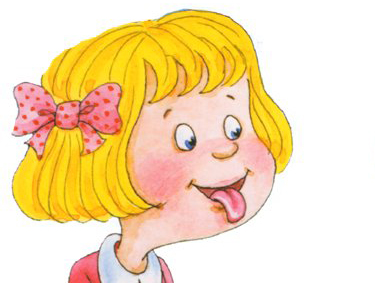 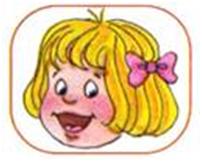 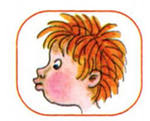 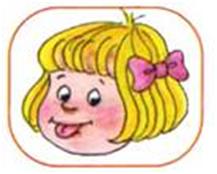 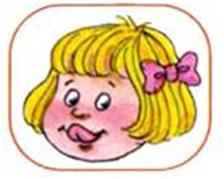 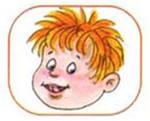 Организация работы по развитию артикуляционного аппарата.
 
В младшем дошкольном возрасте целесообразно использовать универсальный пропедевтический комплекс упражнений.
 
 Проводить артикуляционную гимнастику следует ежедневно, чтобы двигательные навыки закреплялись, становились более прочными, уточнялись и совершенствовались основные движения органов артикуляции.

Продолжительность занятий составляет 3-5 минут. Каждое упражнение проводится в занимательной игровой форме и повторяется  6-8 раз.
«Лопаточка»: рот открыт, широкий расслабленный язык лежит на нижней губе. Язык в таком положении удерживать не менее 5 сек. 

   «Чашечка»: рот широко открыт. Передний и боковые края широкого языка подняты, но не касаются зубов. Язык в таком положении удерживать 5-10 сек.

   «Иголочка»: рот открыт, узкий длинный язык выдвинут вперед. Язык в таком положении удерживать не менее 5 сек.

   «Горка»: рот открыт, кончик языка упирается в нижние резцы, спинка языка поднята вверх. Язык удерживать 10 сек


   «Качели»: рот открыт, напряженным языком попеременно тянуться сначала к носу, затем к подбородку.
«Маляр»: рот открыт. Широким кончиком языка, как кисточкой, ведем от верхних резцов до мягкого нёба. Проследить, чтобы подбородок при этом не шевелился.

   «Вкусное варенье»: рот открыт. Широким языком облизать верхнюю губу и убрать язык вглубь рта.

 «Дятел»: рот закрыт. Напряженным кончиком языка постучать в зубы, многократно и отчетливо произнося: д-д-д-д-д-д.  Постепенно ускорять темп.

    «Фокус»: рот приоткрыт, язык в форме «чашечки» высунуть вперед и приподнять, плавно выдохнуть на кончик носа.
Опыт работы показал, что выполнение данного комплекса упражнений в течение 2-3 месяцев способствует, помимо укрепления мышц языка, растяжению укороченной подъязычной уздечки и в целом приводит к более быстрому и эффективному усвоению детьми норм звукопроизношения